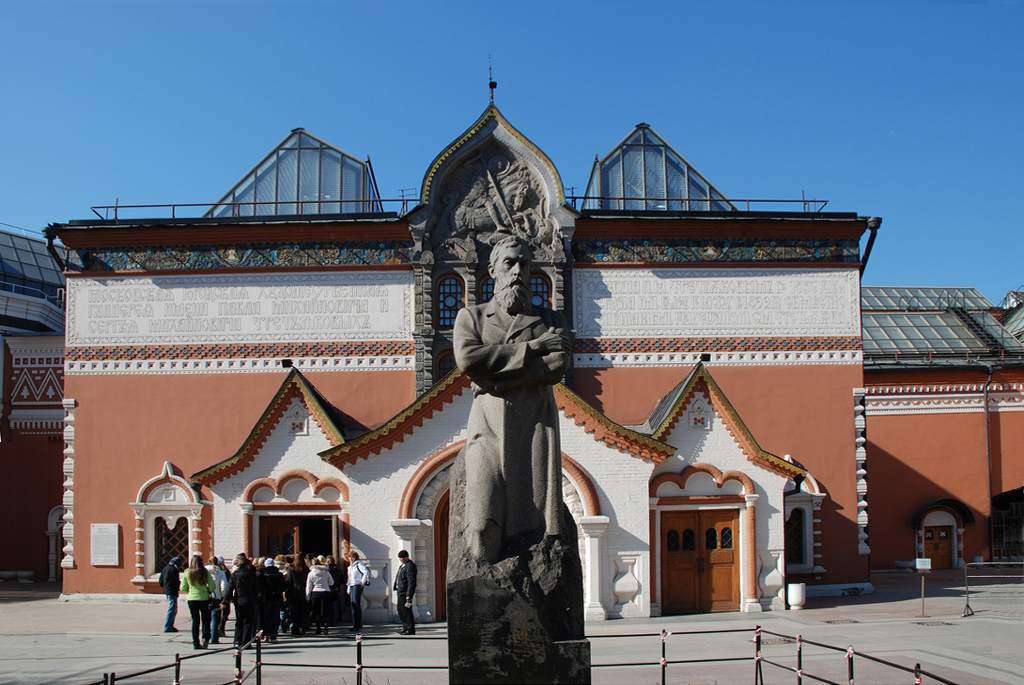 ТрТТтетьяковская галерея
Третьяковская галерея
Павел Михайлович Третьяков
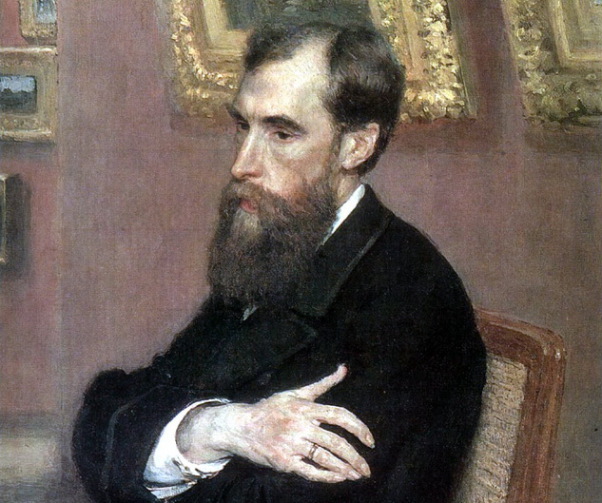 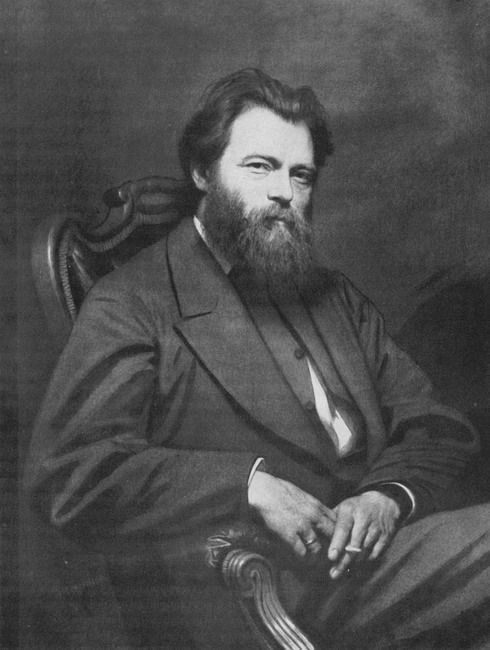 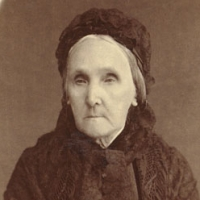 Третьякова Александра Даниловна, 
мать П.М. Третьякова
Третьяков 
Михаил Захарович (1801-1850), московский купец , 
отец П.М. Третьякова
Павел Михайлович Третьяков  родился 27 декабря 1832 года в богатой купеческой семье.
В детстве получил отличное домашнее образование. Повзрослев, помогал отцу в коммерческих делах.           После смерти отца  семейным  предприятием  руководила  мать, а когда её не стало, Павел взял дело в свои руки.
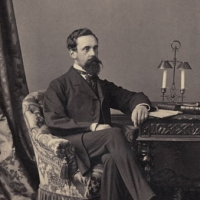 Третьяков 
Сергей Михайлович, 
брат П.М. Третьякова
С братом Сергеем он построил несколько фабрик в Костромской губернии. Дело имело успех и приносило большую прибыль.
В 1865 году Третьяков взял в жены Веру Николаевну Мамонтову.  В семье  Третьяковых  все любили  друг друга,  любили природу, литературу,  искусство,  путешествия.
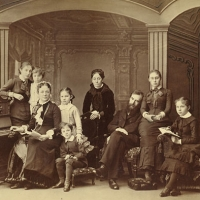 Семья 
Павла Михайловича Третьякова
Вера Николаевна Мамонтова, 
жена П.М. Третьякова
Эрмитаж
22 мая 1856 года Павел Третьяков приобрёл две первые картины  русских  художников.   Эту  дату  считают датой основания  Третьяковской  галереи.
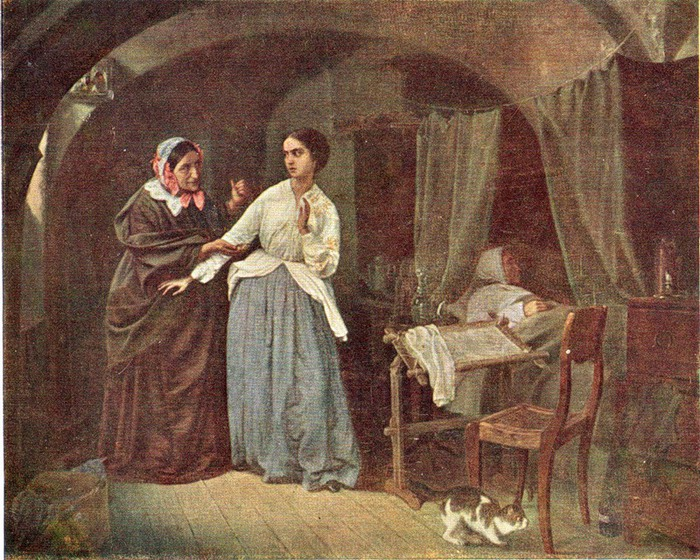 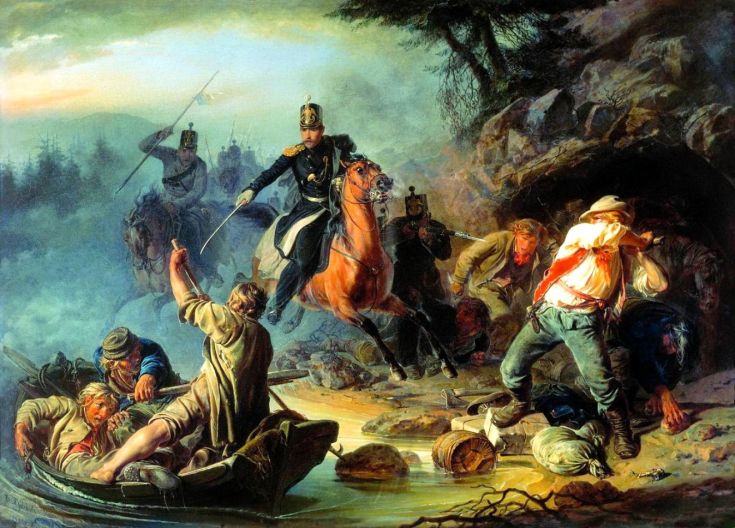 Н. Шильдер «Искушение»
В.  Худяков «Стычка с финляндскими 
                            контрабандистами»
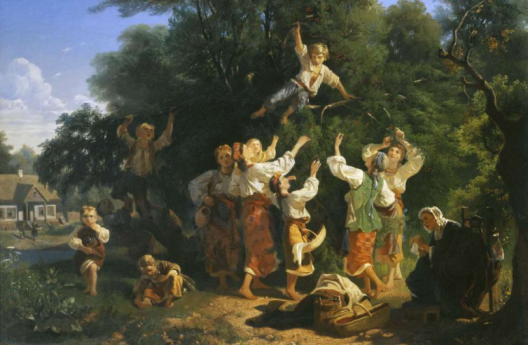 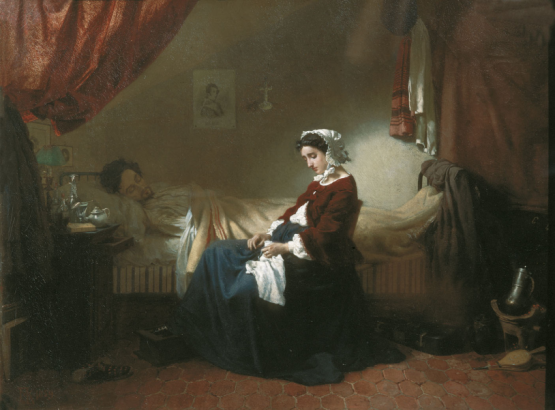 Иван Соколов                        «Сбор вишни в помещичьем саду на Украине». 1858г.
Михаил Клодт 
«Больной музыкант»
1859г.
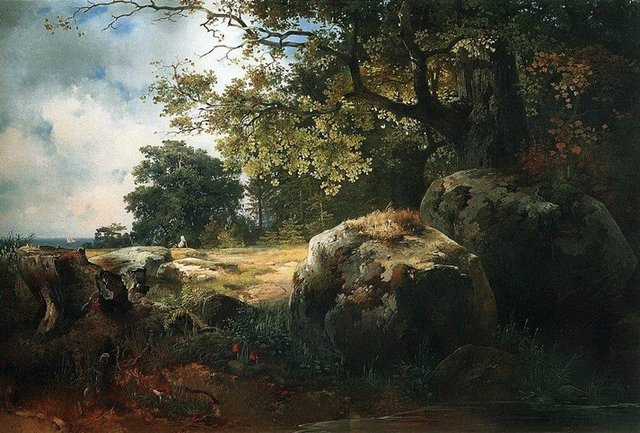 Алексей Саврасов
Вид в окрестностях   Ораниенбаума.
1854г.
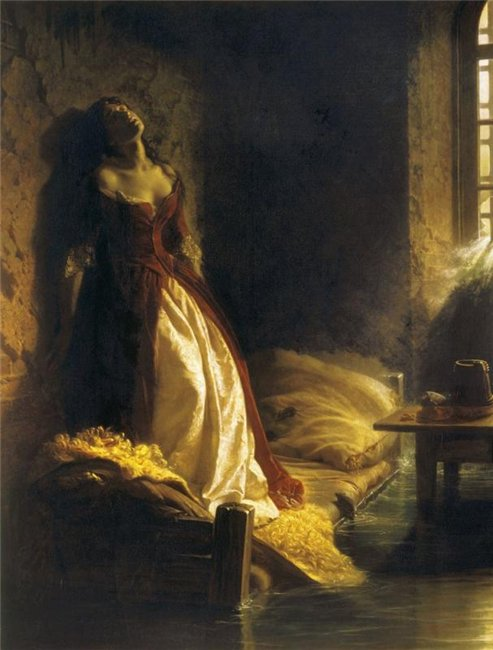 1864 году в собрании появляется первая картина, написанная на сюжет русской истории, –
     «Княжна     
      Тараканова» 
     К. Флавицкого.
Портретная галерея
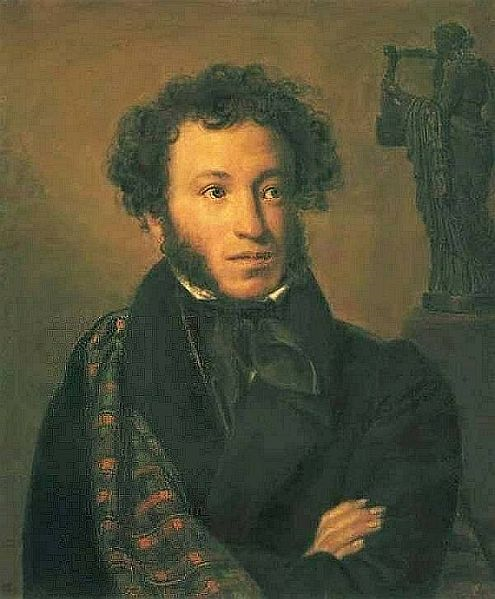 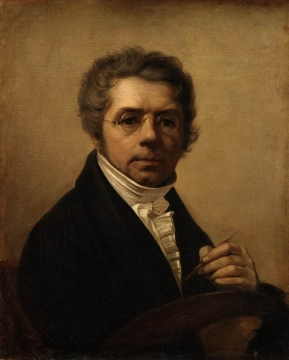 Иван Крамской
«Портрет 
Л. Н. Толстого»
 1873г.
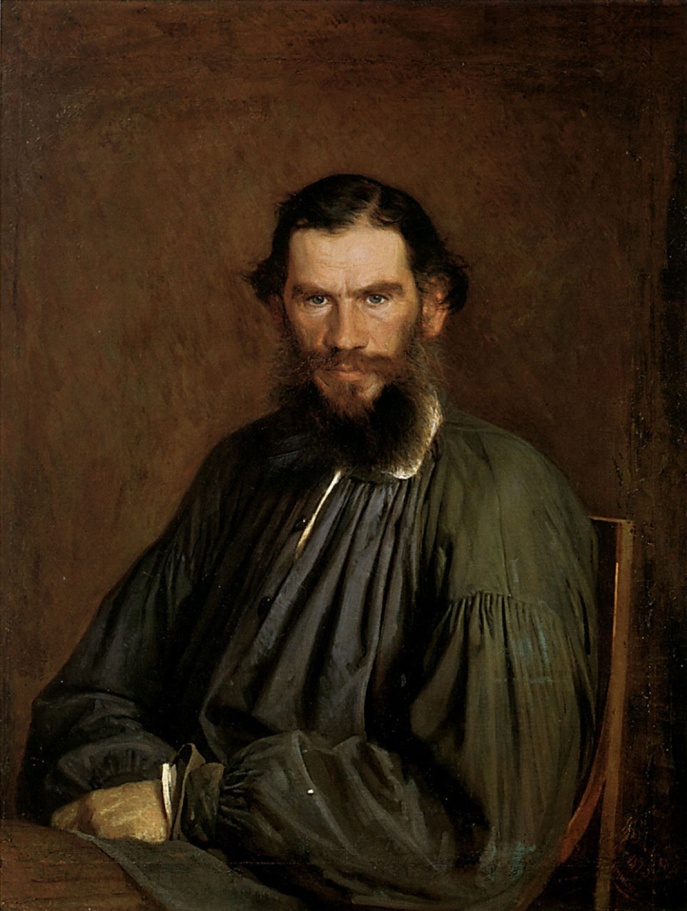 Алексей Венецианов «Автопортрет» 
1811г.
Орест Кипренский            «Портрет А.С. Пушкина»
1827 г.
Павел Михайлович Третьяков был любителем и тонким знатоком  русской  природы,  поэтому  в  его  коллекции много  пейзажей.
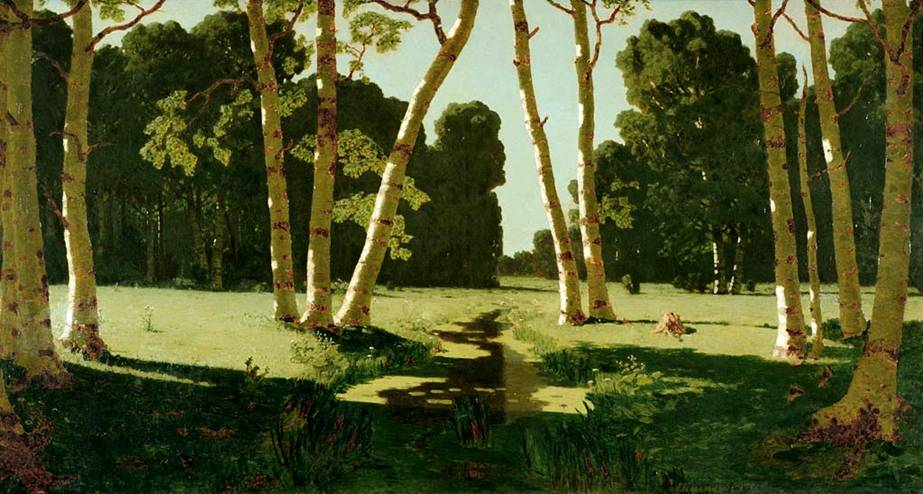 Архип Куинджи «Березовая роща»
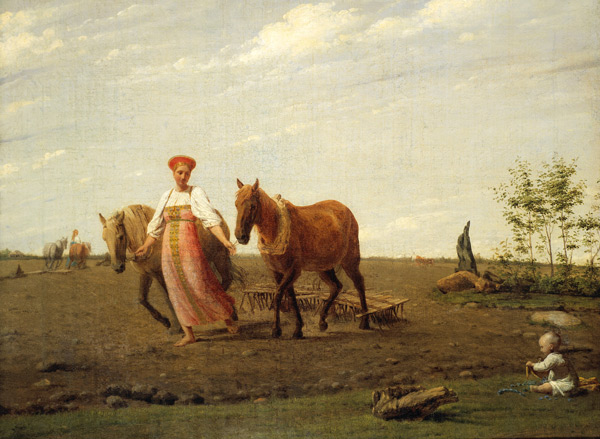 Пейзажи
Алексей Венецианов «На пашне. Весна» 
1820-е г.г.
Иван Шишкин
«Утро в сосновом лесу»
1889г.
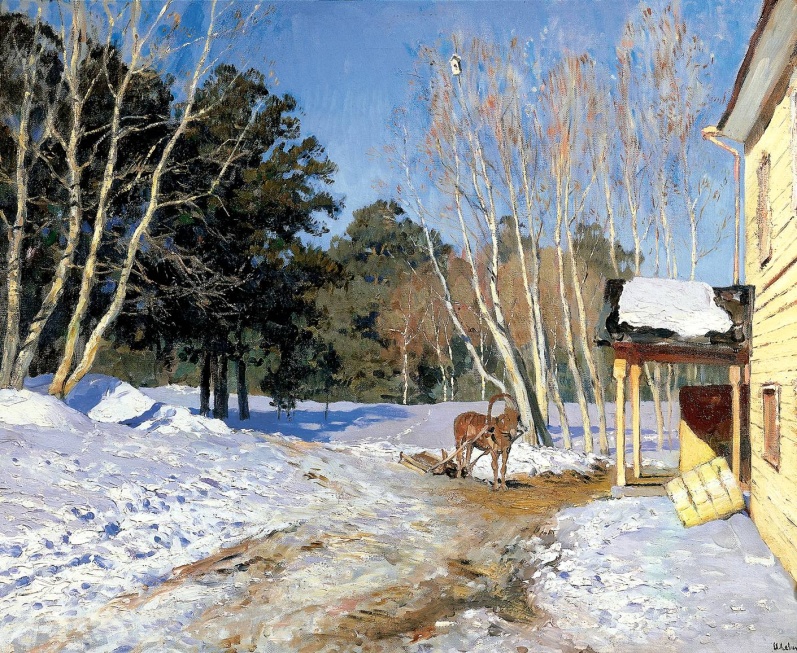 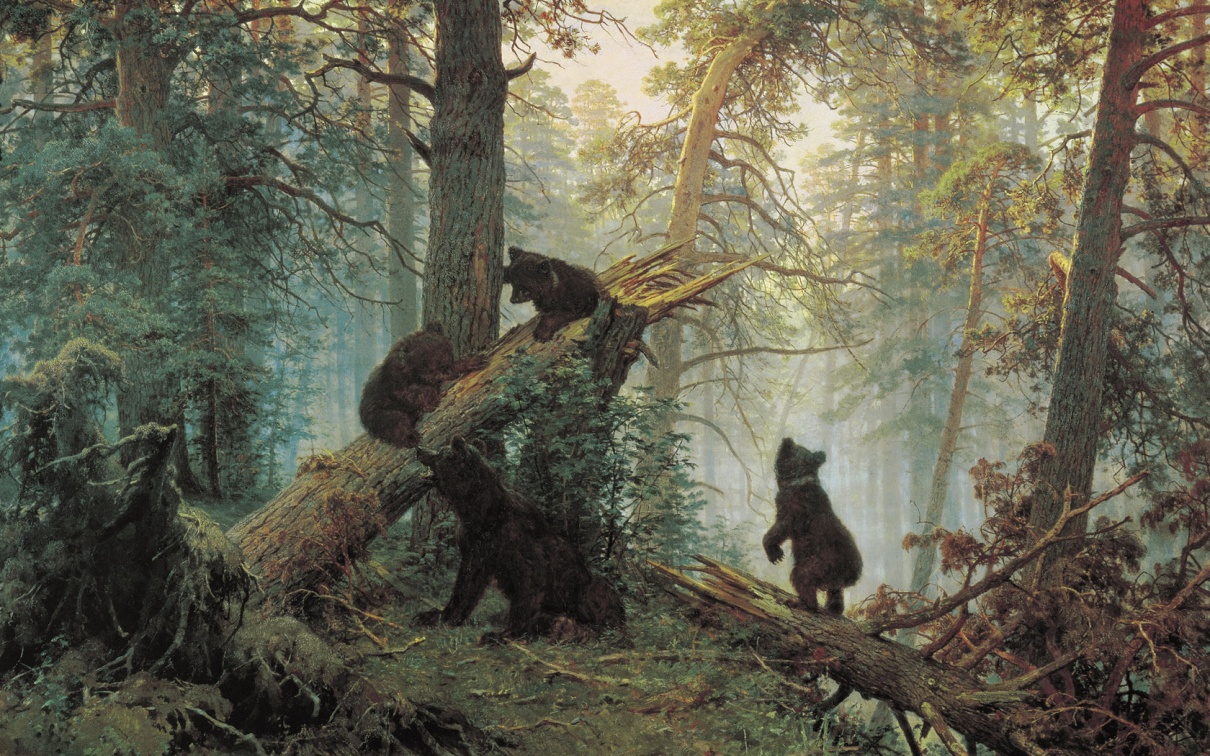 Исаак Левитан
«Март» 1895г.
Картины Павел Михайлович размещал в своем доме в Лаврушинском переулке. Но места не хватало. 
     В 1872 году было начато строительство двух первых музейных залов.  В дальнейшем  к  дому  в  Лаврушинском  переулке пристраивается  еще  13 залов.
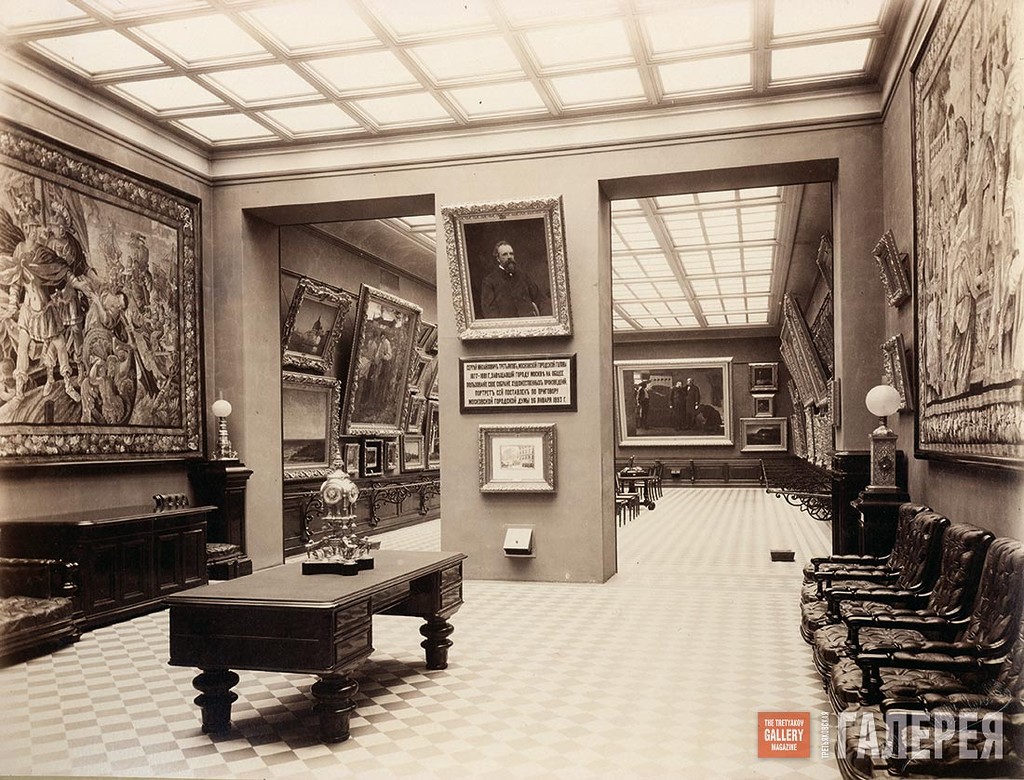 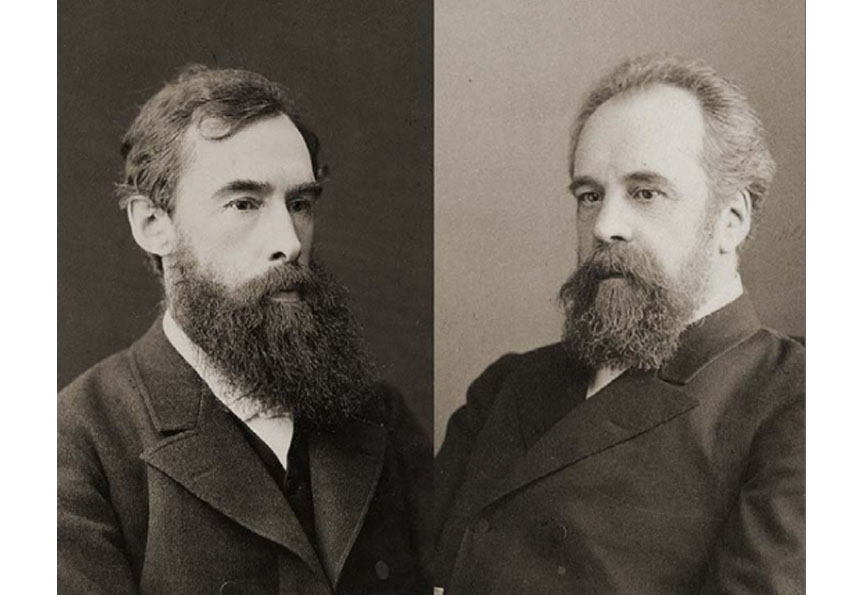 Вместе  с  Павлом  картины собирал и его младший брат Сергей. После  его  смерти Сергея Михайловича в  1892 году Павел Третьяков получил его картины в наследство.
Третьяков 
Сергей Михайлович, 
младший брат 
П.М. Третьякова
В  августе 1892 года  Павел  Михайлович  Третьяков передал          всю  коллекцию  в   дар  городу   Москве.
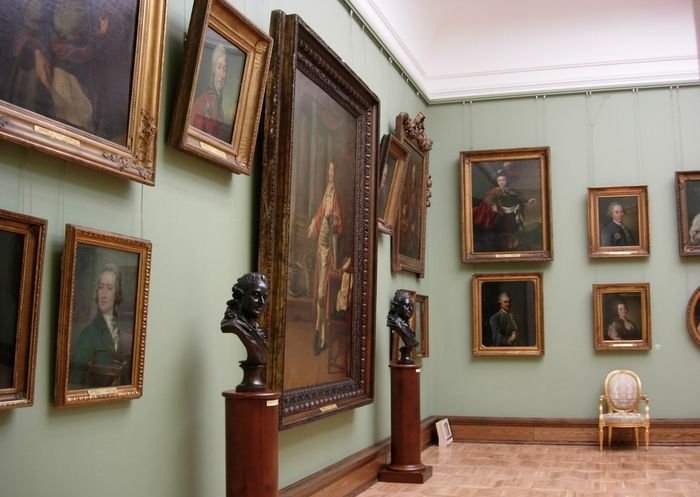 Эвакуация
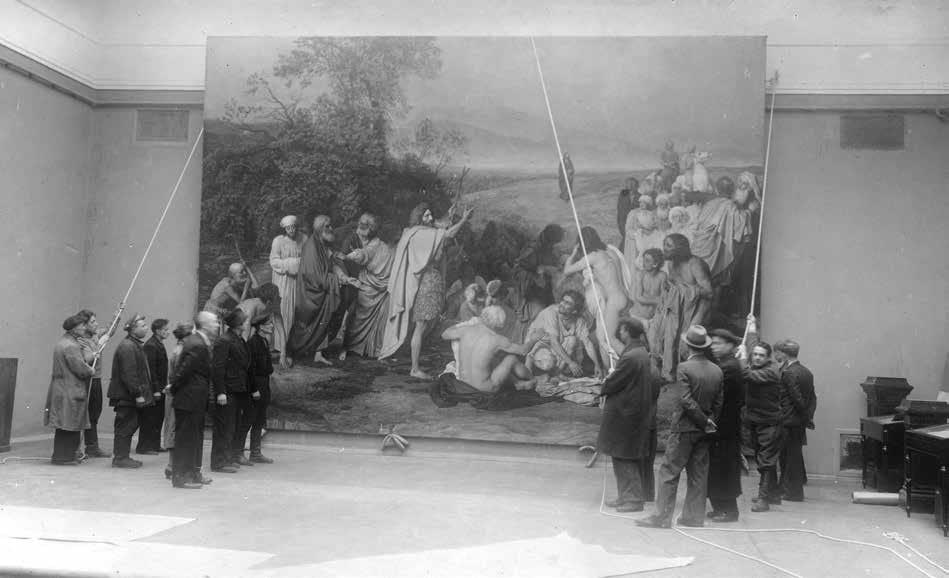 В годы  Великой Отечественной войны коллекцию Третьяковской галереи эвакуировали в Новосибирск
 в 17 железнодорожных  вагонах.
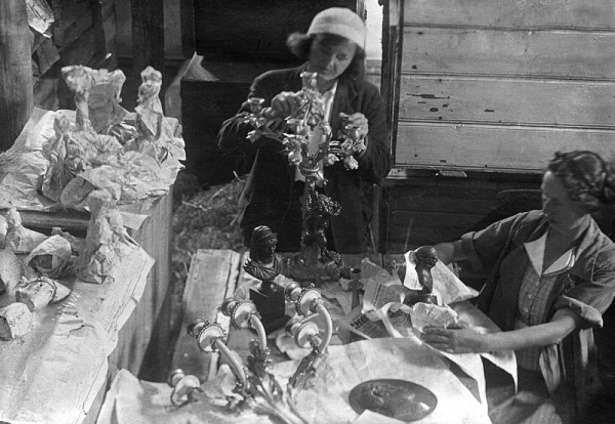 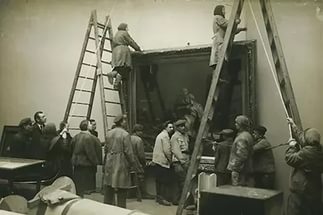 Здание музея серьёзно пострадало, но уже к 1945 году 
было восстановлено, а музейные экспонаты возвращены
в Москву.
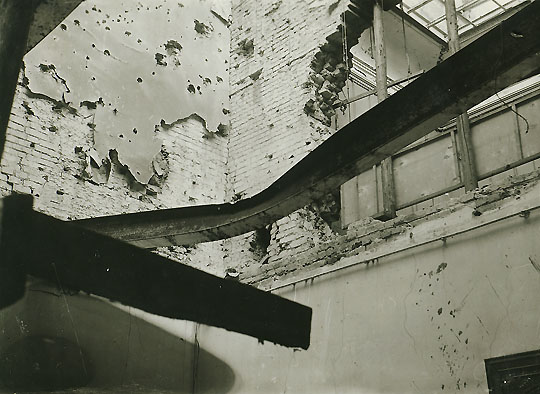 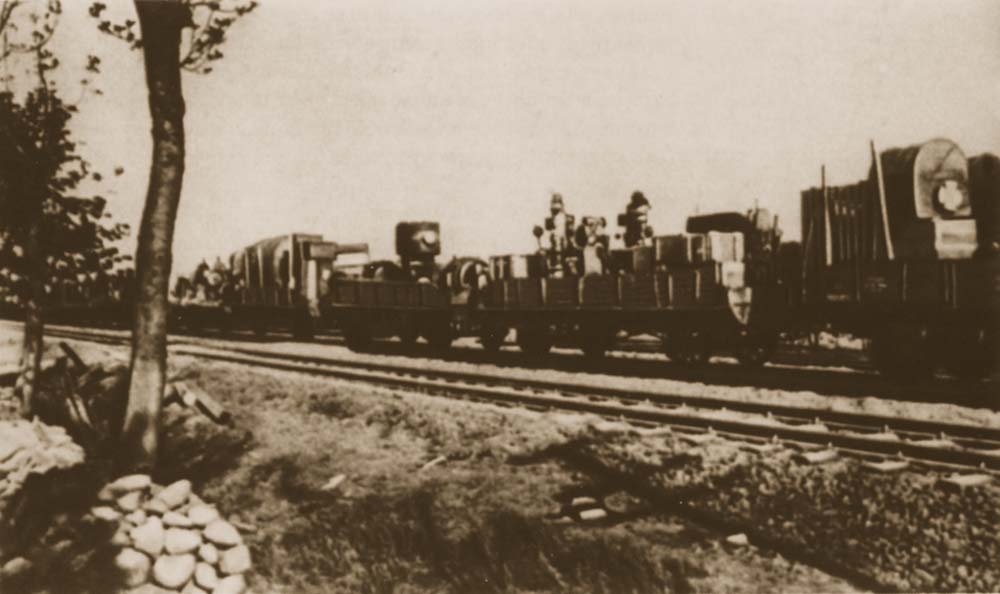 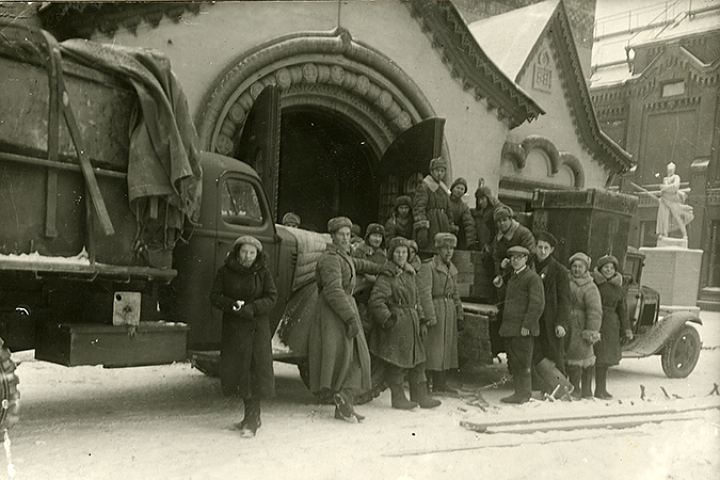 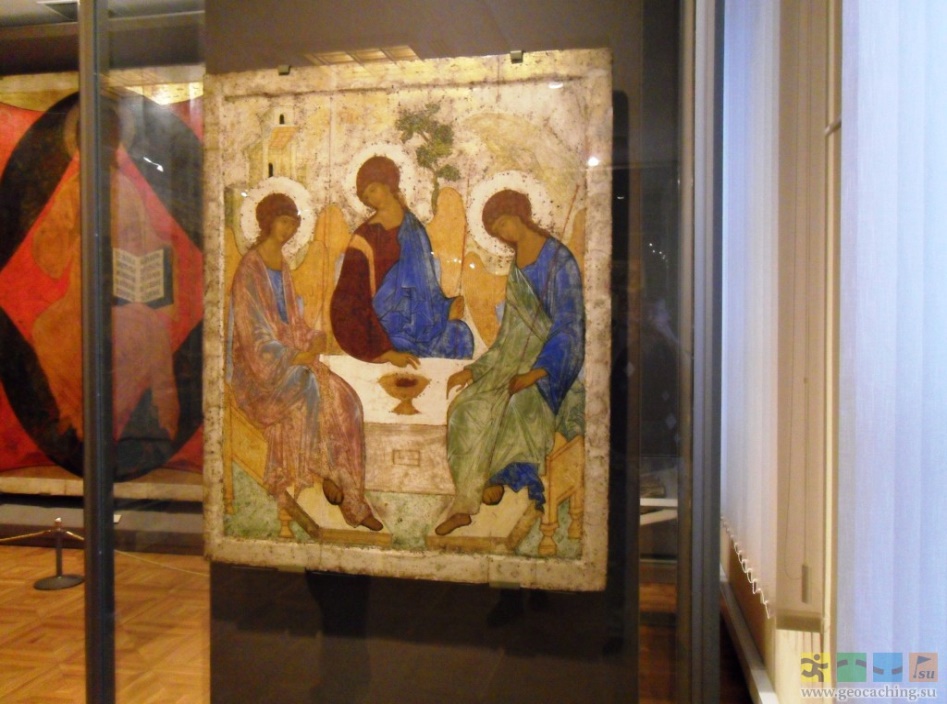 Первоначально в коллекции было около 2000 картин, икон, рисунков и скульптур. С каждым годом коллекция увеличивалась.
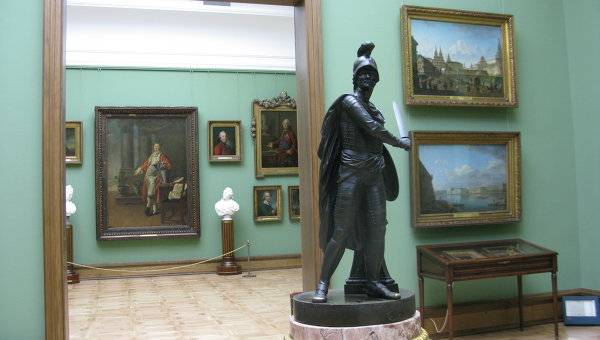 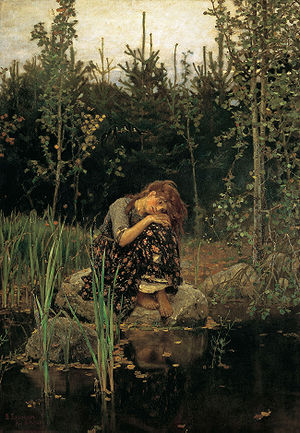 Сегодня   в   Третьяковской  галерее  более    100    тысяч произведений. 
   

    Жемчужинами  галереи являются  картины:
Виктор Васнецов «Алёнушка»
Виктор Васнецов 
«Иван Царевич на Сером Волке»
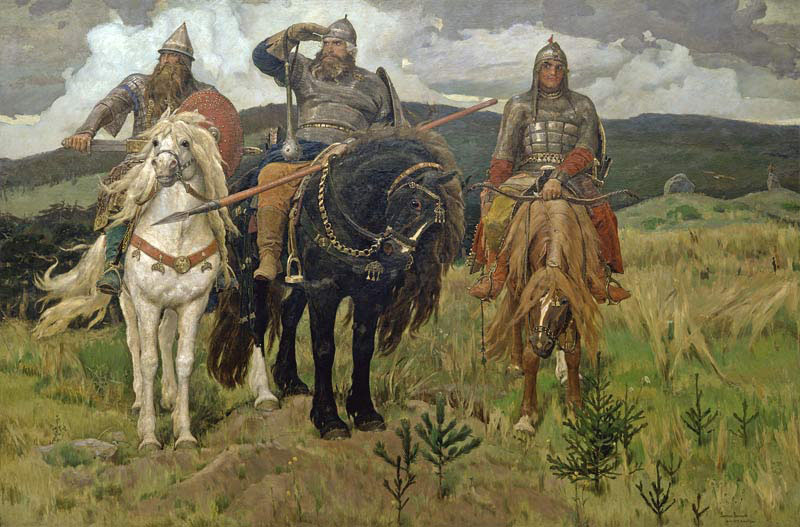 Виктор Васнецов «Богатыри» 1898г.
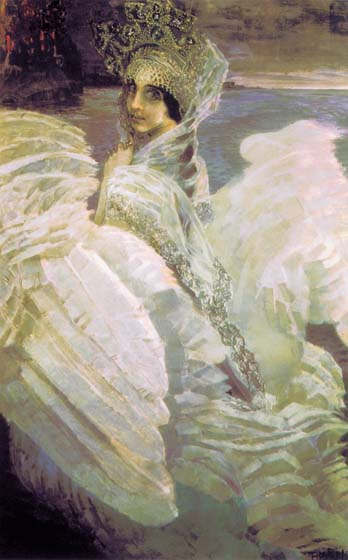 Михаил Врубель 
«Царевна –Лебедь» 
1900г.
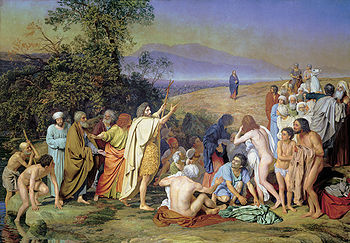 Александр Иванов «Явление Христа народу»
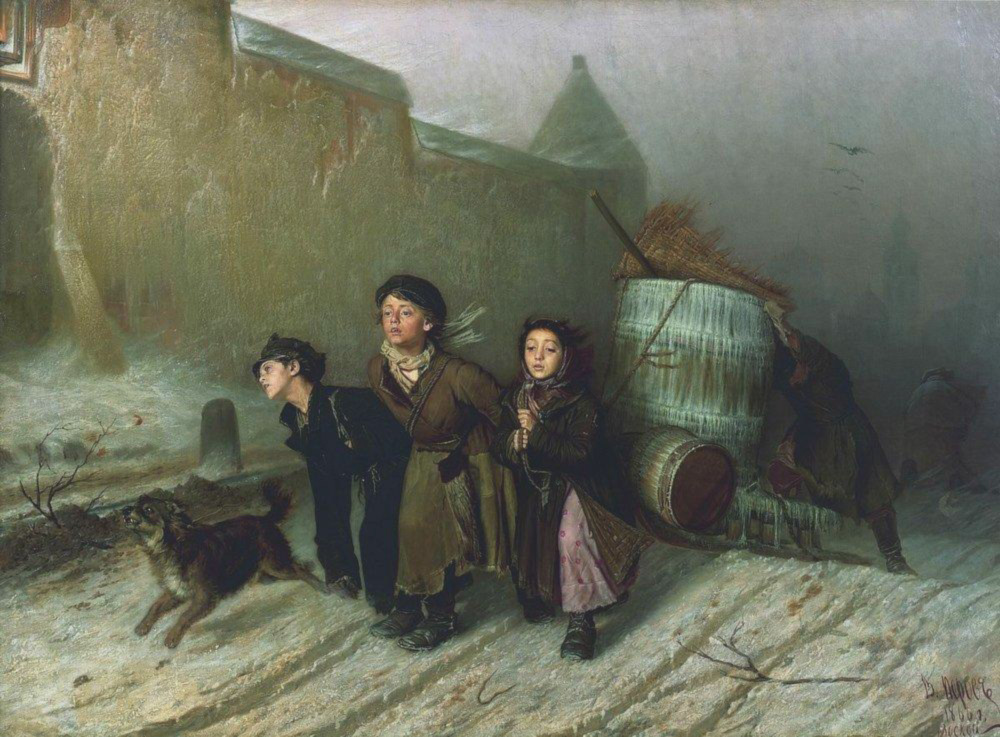 Василий Перов   «Тройка»
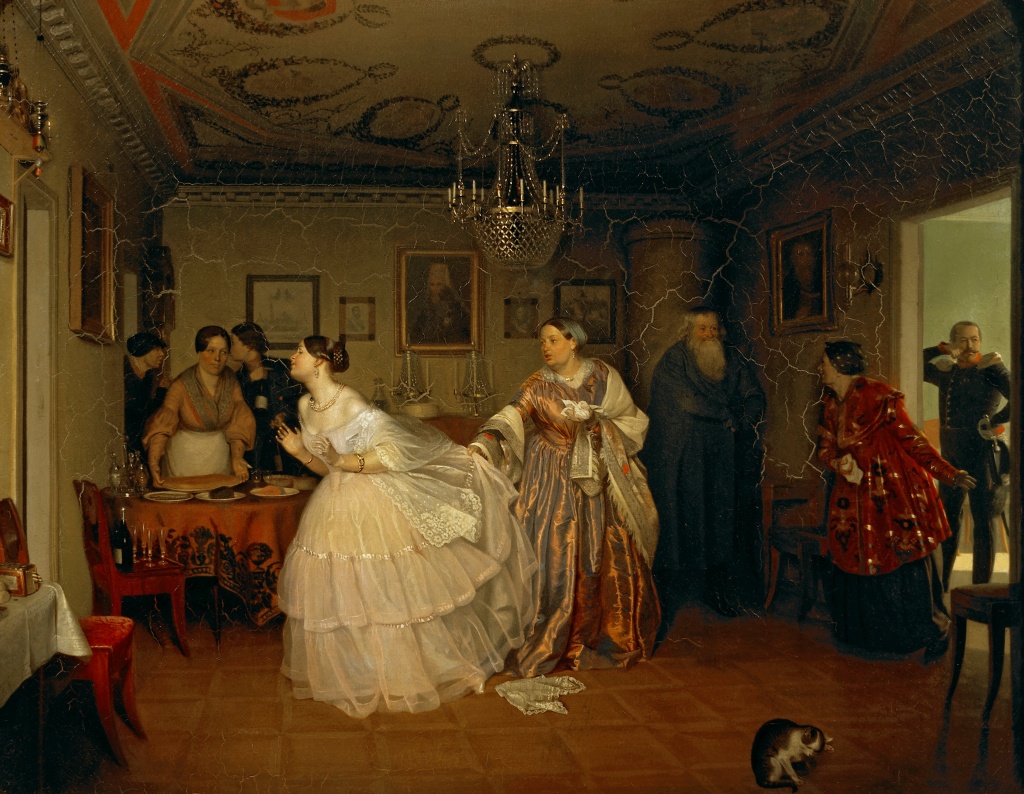 Павел Федотов «Сватовство майора»
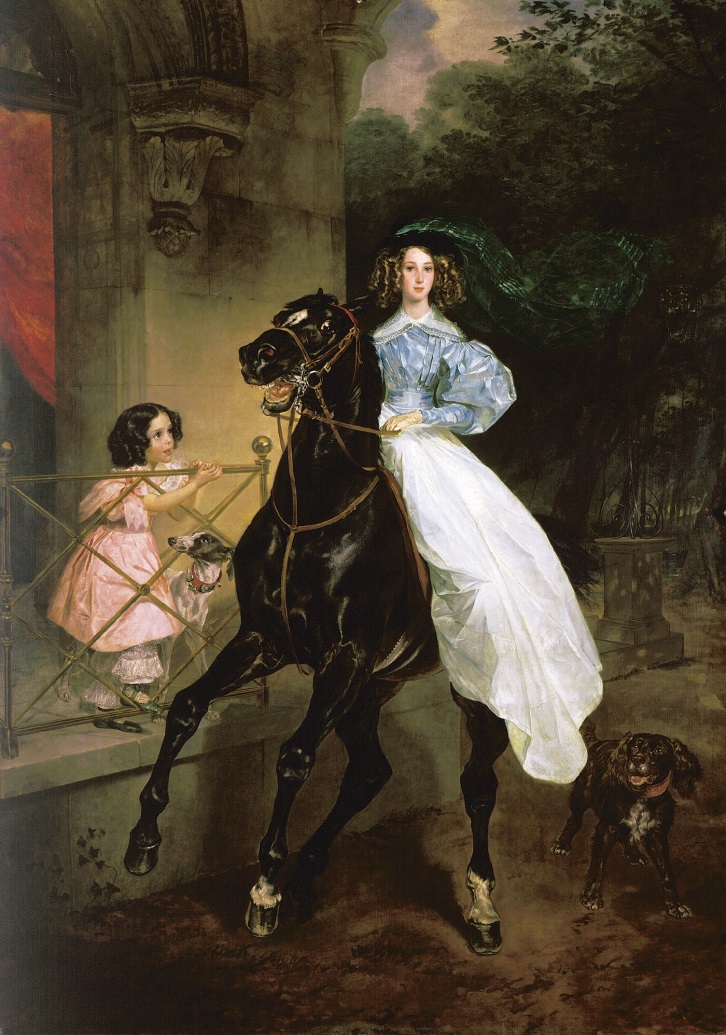 Карл Брюллов
 «Всадница» 1832г.
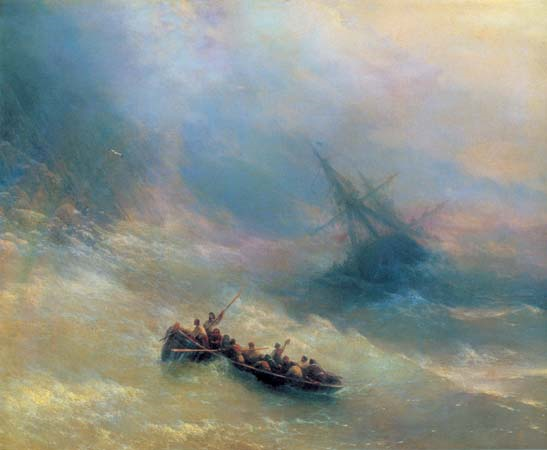 Иван Айвазовский  «Радуга»
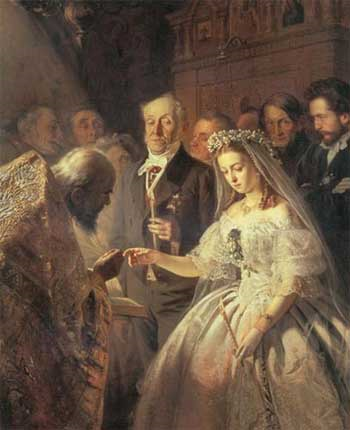 Василий Пукирев  «Неравный брак»
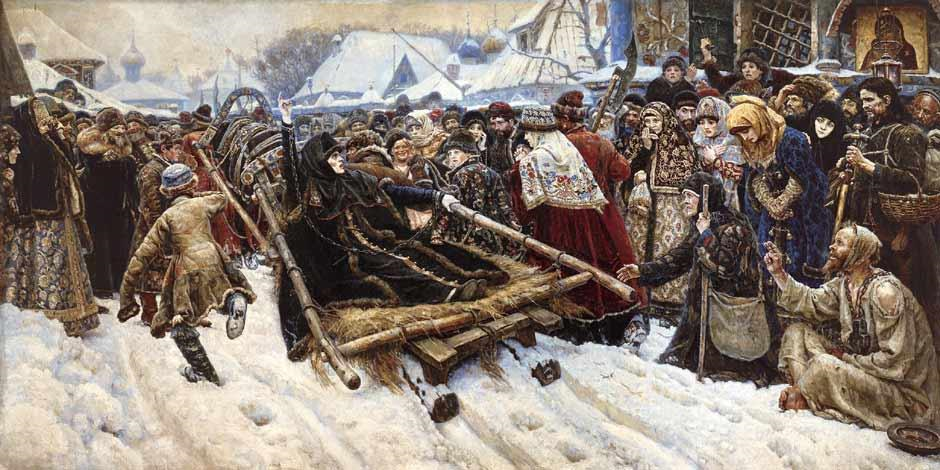 Василий Суриков «Боярыня Морозова»
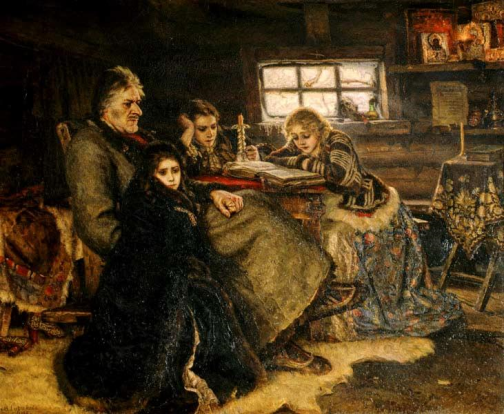 .
Василий Суриков  «Меньшиков в Березове»
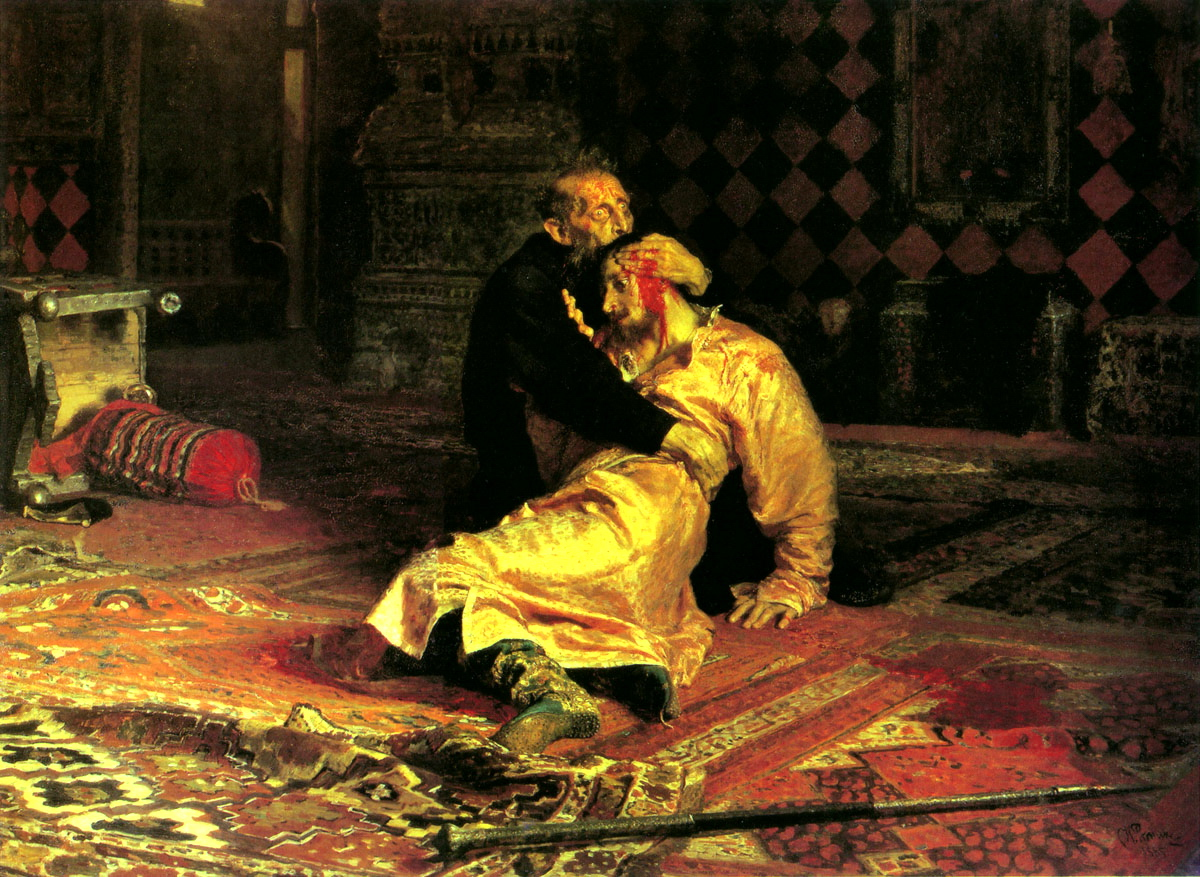 Илья Репин «Иван Грозный и сын его Иван»
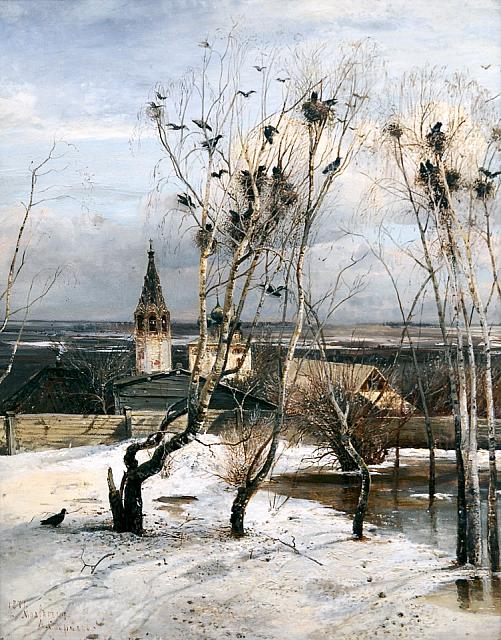 Алексей Саврасов «Грачи прилетели»
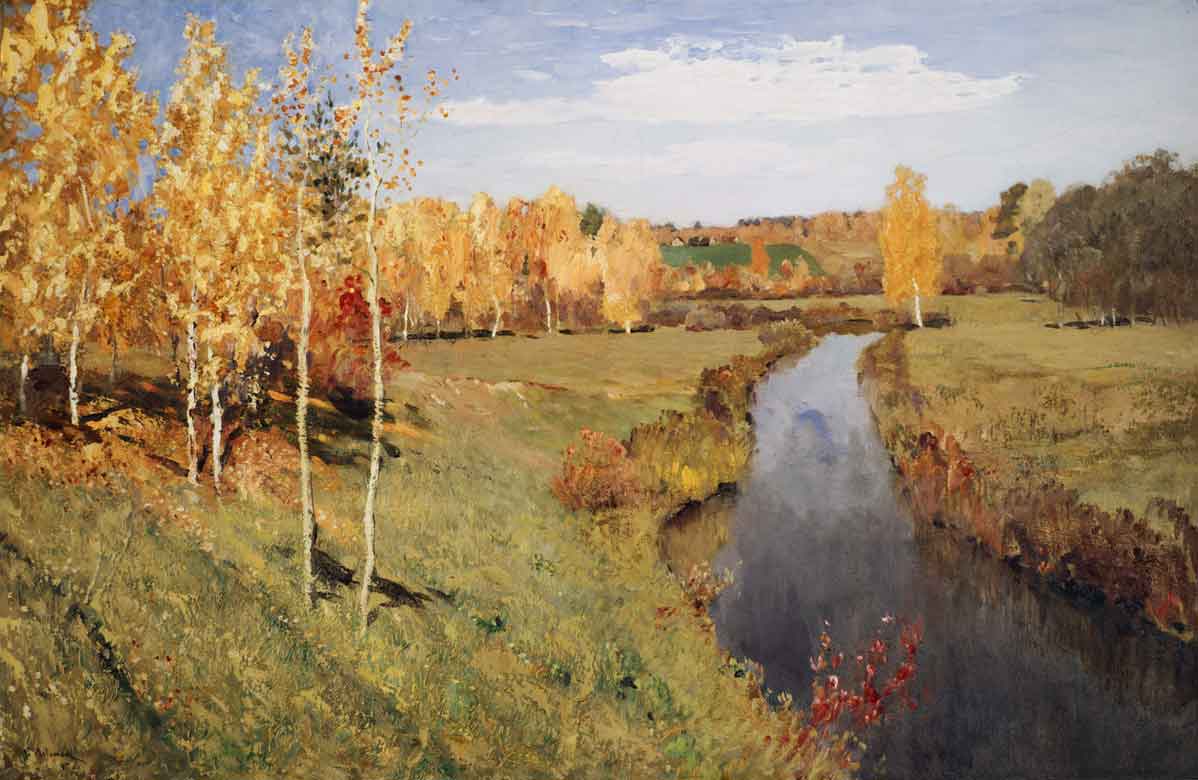 Исаак Левитан
«Золотая осень» 1895г.
Меценат   Павел   Третьяков оставил  огромный  след   в русской   истории,   собрав уникальную   коллекцию картин.   
     Множество людей стремятся побывать в Третьяковской галерее. 
    Она  является гордостью России и славой его создателю - гуманисту и патриоту Павлу  Михайловичу Третьякову.
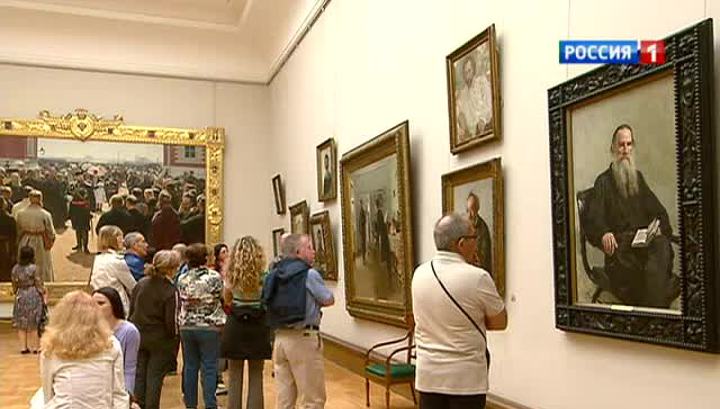 Спасибо за внимание!